সবাইকে শুভেচ্ছা
বিষয়ঃ বাংলা ১ম 	শ্রেণিঃ নবম
  	  	সময়ঃ ৫০ মিনিট
মোঃ তফিকুল ইসলাম
সহকারী শিক্ষক(ICT)
জগদল আদিবাসী স্কুল ও কলেজ
ধামইরহাট,নওগাঁ।
E-mail: tafiqalrahi@gmail.com
Mob   : 01725 736314
প্রেষণা দান
একজন মমতাময়ী মা
পল্লিজননী
জসীমউদ্‌দীন
শিখনফল
কবি পরিচিতি বলতে পারবে
সন্তানের প্রতি মায়ের  মমতার ব্যাখ্যা দিতে পারবে।
কবিতাটি শুদ্ধ ঊচ্চারণে আবৃতি করতে পারবে।
মৃত্যু
জন্ম
১৯০৩ খ্রি, ফরিদপুর জেলার তাম্বুলখানা গ্রামে।
১৯৭৬ সালের ১৪ই মার্চ , ঢাকায়
সম্মাননা
বিশবভারতী বিশবিদ্যালয়, ডি.লিট.ডিগ্রি
কাব্যগ্রন্থ
পুরষ্কার
একুশে পদক
উল্লেখযোগ্য কাব্যগ্রন্থ
ভ্রমণকাহিনী
“নকসী কাথার মাঠ” কাব্য বিভিন্ন বিদেশি ভাষায় অনুদিত হয়।
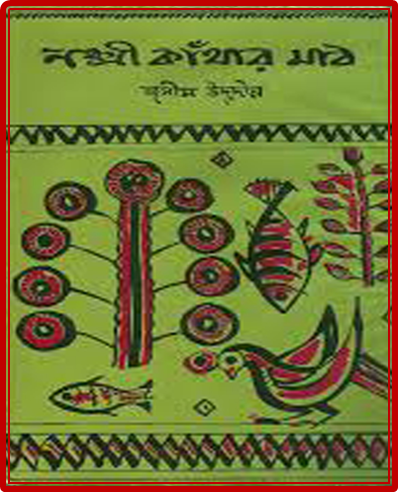 একক কাজ
কবি কত সালে কোথায় জন্মগ্রহণ করেন ?
কবির কোন কব্যগ্রন্থটি বিভিন্ন বিদেশি 
ভাষায় অনুদিত হয়েছে?
কবির ভ্রমন কাহিনীটির নাম কি?
আদর্শ পাঠ
জোড়ায় কাজ
‘শিয়রে বসিয়া মনে মনে মাতা গণিছে ছেলের আয়ূ’-বলতে কী বোঝানো হয়েছে?
দলীয় কাজ
‘বালাই বালাই, ভালো হবে যাদু মনে মনে জাল বোনে।’-এখানে মায়ের যে দিকটি প্রকাশ পেয়েছে তা তুলে ধর।
কবি জসীমউদ্‌দীন-এর কোন কব্যগ্রন্থটি বিভিন্ন বিদেশি ভাষায় অনুদিত হয়েছে?
পল্লিজননী কবিতায় নিবু নিবু দীপকে কিসের সাথে তুলনা করা হয়েছে?
(খ) প্রদীপের তেল ফুরিয়ে আসার সাথে
(ক) মায়ের চোখে প্রচন্ড ঘুম আসার সাথে
(গ) রাত ভোর হওয়ার সাথে
(ঘ) অসুস্থ ছেলের আয়ুর সাথে
# পল্লিজননী কবিতার প্রধান  বৈশিষ্ট্য হলো-
i,iiও iii
iও ii
iiও iii
ক
খ
গ
ঘ
iও iii
i.  একটি করুণ রসাত্নক কবিতা
কোনটি সঠিক
ii. মাতৃস্নেহের অফুরন্ত আকষণ
iii. পুত্রের রোগ মুক্তির জন্য মায়ের মনকষ্ট
[Speaker Notes: ব]
বাড়ির কাজ
তোমার অসুস্থ অবস্থায় মায়ের অকৃতিম স্নেহের বিবরণ তুলে ধর।
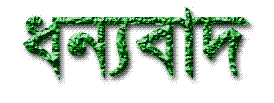